МАДОУ Детский сад присмотра и оздоровления № 583
ПРОЕКТ                                     «ДУШИСТЫЙ
                                      ЛУК - ЛУЧОК!»
Автор проекта: 
  воспитатель 2-ой младшей группы №12 «Забава»
Метелькова Наталия Александровна
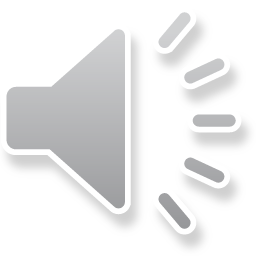 г. Екатеринбург, 2017 год
ТИП ПРОЕКТА: познавательно – исследовательский, творческий, коллективный.  
ПРОДОЛЖИТЕЛЬНОСТЬ: краткосрочный (3 недели).
МЕСТО ПРОВЕДЕНИЯ: 12 группа «Забава». 
ОБЪЕКТ ИССЛЕДОВАНИЯ: разнообразный лук. 
ПРОБЛЕМА ПРОЕКТА: Как можно вырастить зелёный лук на подоконнике? Чем может быть полезен лук? Что можно делать с луком? Исследование полезных свойств лука. 
АКТУАЛЬНОСТЬ: дети мало едят витаминов. Что дети должны знать о зеленом витамине.
ПРОЕКТНАЯ ИДЕЯ: объединение детей, родителей и воспитателей в совместной деятельности: выращивание лука на подоконнике весной. 
УЧАСТНИКИ ПРОЕКТА: дети, воспитатели и родители.
МАТЕРИАЛЫ: земля, вода, лук,  контейнеры для посадки, лейка для полива, инвентарь для рыхления земли.
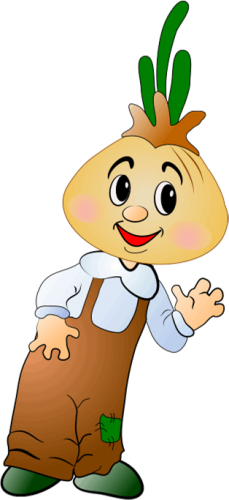 ЦЕЛЬ:

  Вызвать у детей познавательный  интерес к выращиванию  зеленого лука  в комнатных условиях. 
Узнать о его пользе.
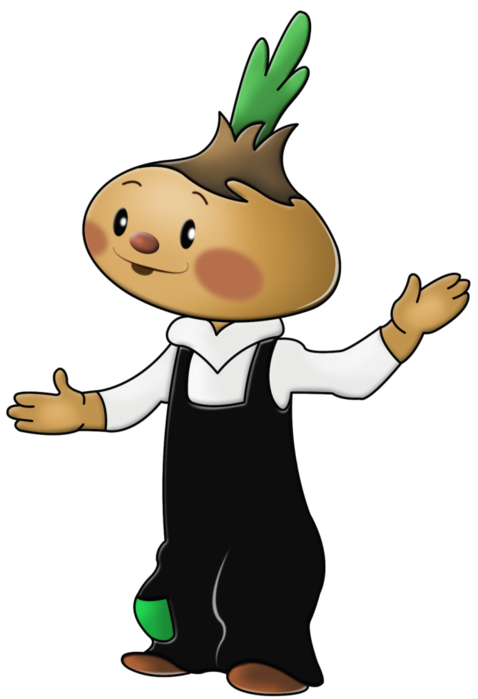 ЗАДАЧИ:

Учить детей ежедневно ухаживать за луком весной  в комнатных условиях.
Закреплять представления о луке, особенностях внешнего строения, находить «донце» с корнями и верхушку;
Формировать представление детей о необходимости света, тепла, влаги почвы для роста луковиц.
Наблюдать за изменениями роста луковиц в контейнере с почвой.
Учить бережно относиться  к природе.
Учить выполнять индивидуальные и коллективные поручения.
Учить детей видеть результат своего труда.
Вызвать у детей интерес к конкретному объекту - луку, через стихи, загадки, проектно- исследовательскую деятельность.
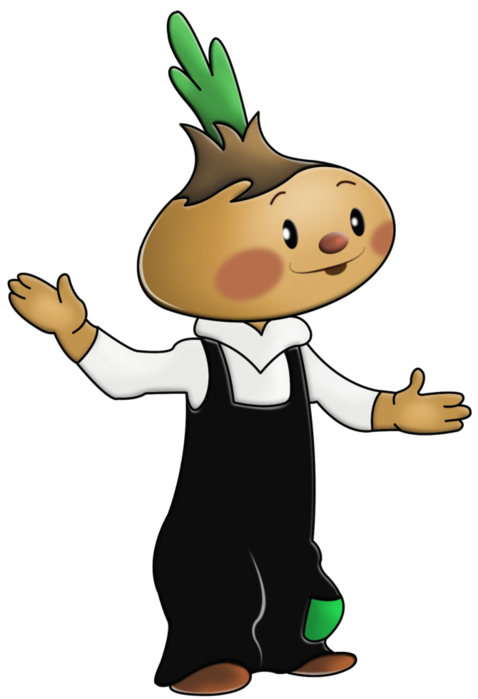 ПРЕДПОЛАГАЕМЫЙ РЕЗУЛЬТАТ: 

дети научатся сажать и ухаживать за луком и познакомятся с условиями его содержания;
у детей сформируются знания и представления о росте зеленого лука в комнатных условиях в контейнере с почвой;
дети узнают о пользе зелёного витамина.
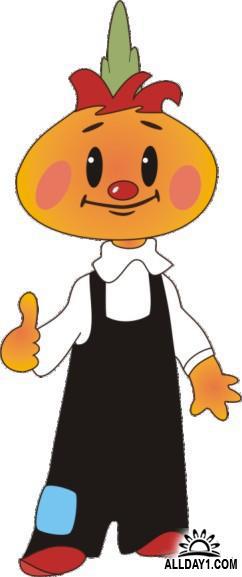 ЭТАПЫ РАБОТЫ НАД ПРОЕКТОМ:
I этап – подготовительный
II этап – основной 
(исследовательский)
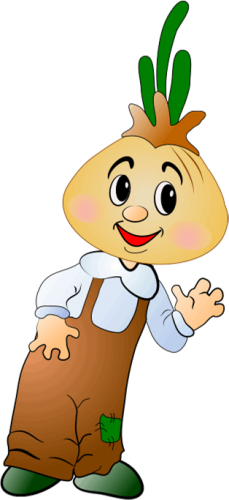 III этап – заключительный
Общие сведения о луке, его разновидностях, свойствах. Интересные факты о луке.
Сбор художественной литературы: стихи, загадки, пословицы, поговорки, рассказы, сказки про овощи.
Консультация для родителей 
     «Лук – лекарственное растение».
Предложить родителям приобрести для проведения проекта – контейнеры, землю, луковицы для посадки.
Разбивка грядок на подоконнике.
I этап – подготовительный
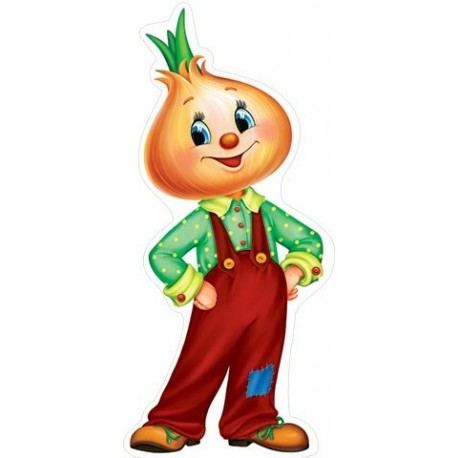 УЗНАЕМ МНОГО НОВОГО И ИНТЕРЕСНОГО ПРО ЛУК
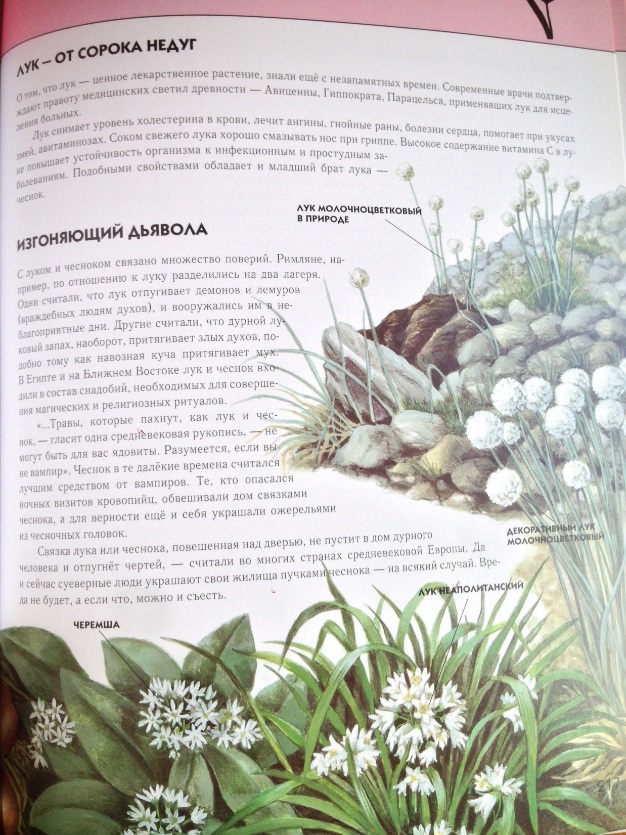 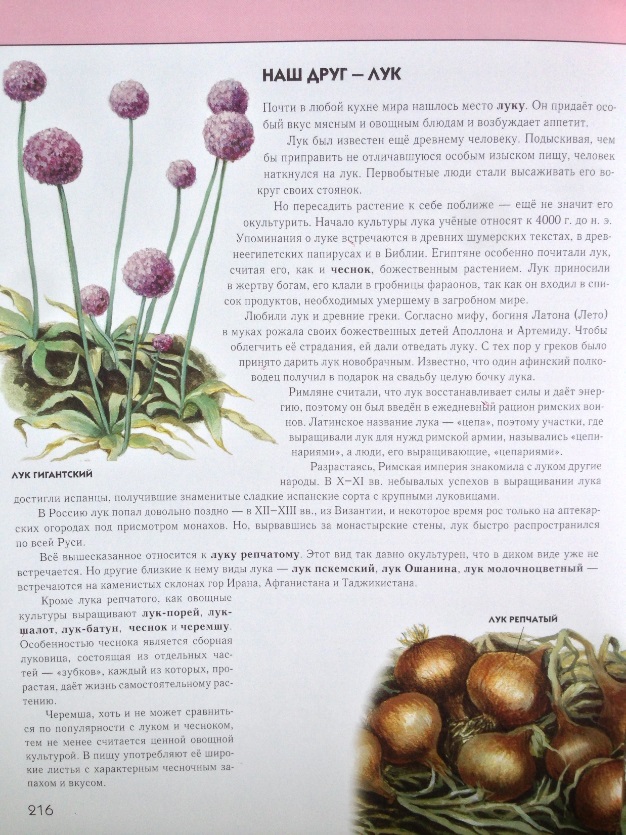 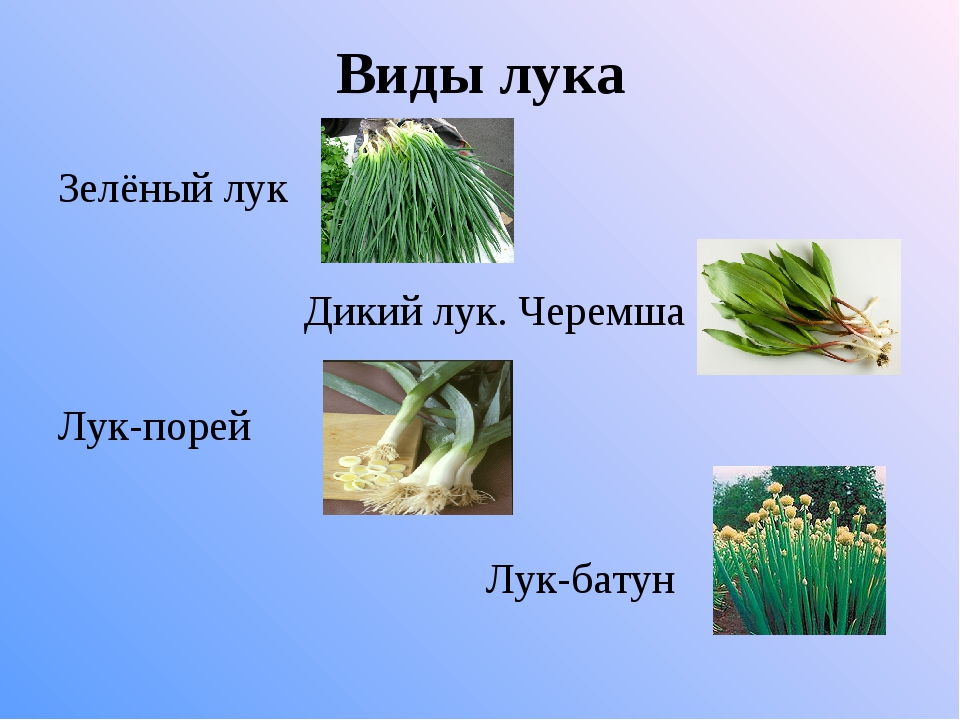 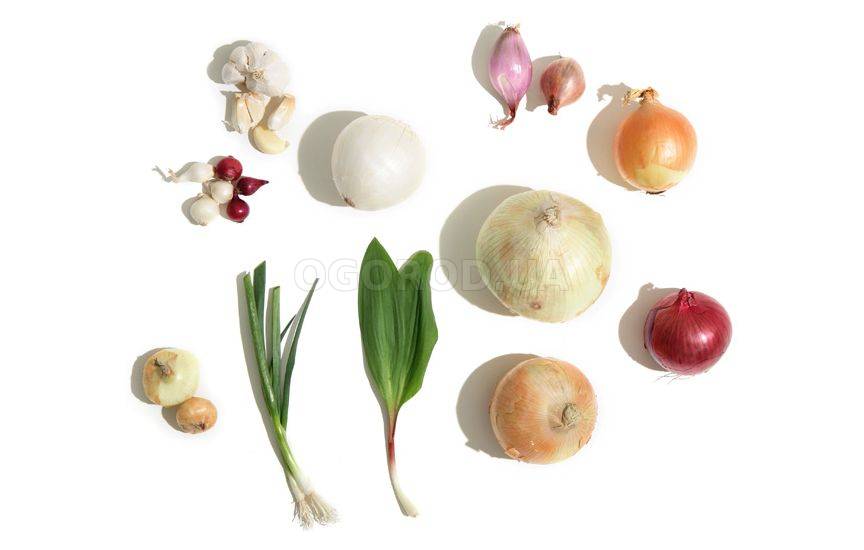 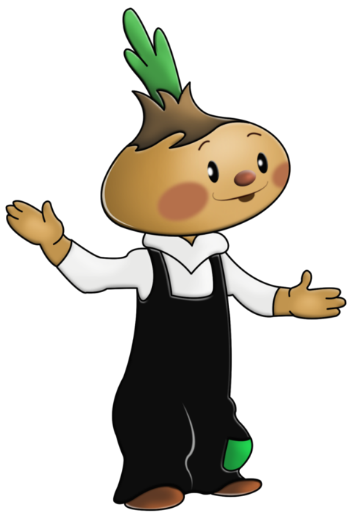 ПОСЛОВИЦЫ И ПОГОВОРКИ ПРО ЛУК:

Сидит Ермолка на грядке – сам весь в заплатках.
Лук во щах – и голод прощай.
Сидит ступка в семи юбках; кто ни глянет, всяк заплачет.
Лук – от семи недуг
Лук с морковкой хоть и с одной грядки, да неодинаково сладки.
Лук да баня всё правят
Попросту, без луку, на крестьянскую руку.
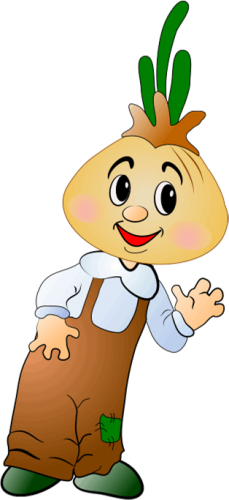 ЗАГАДКИ ПРО ЛУК:
Сидит дед во сто шуб одет,Кто его раздевает,Тот слезы проливает.
Не умеет он смеяться,	И не любит раздеваться.	Кто кафтан с него снимает,	Часто слёзы проливает.
Никого не огорчает,А всех плакать заставляет.                    
Прежде чем его мы съели, все 
наплакаться успели.
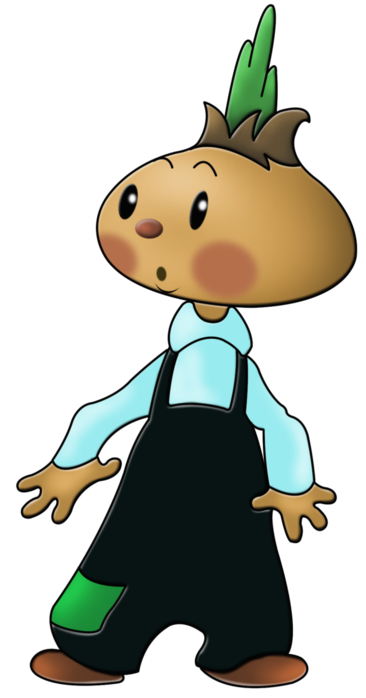 II этап – основной 
(исследовательский)
Рассматривание картинок, иллюстраций с изображением лука.
Рассматривание лука.
Посадка лука в землю. 
Беседы.
Чтение и разучивание с детьми стихов, загадок, поговорок о луке (чтение художественной литературы).
Наблюдения за произрастанием лука и уход за ним.
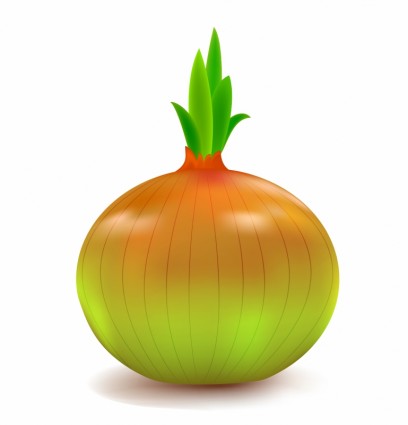 Мы ребята, малыши
      Любим мы трудиться!
           Вот посадим вместе лук,
                Будем им гордиться.
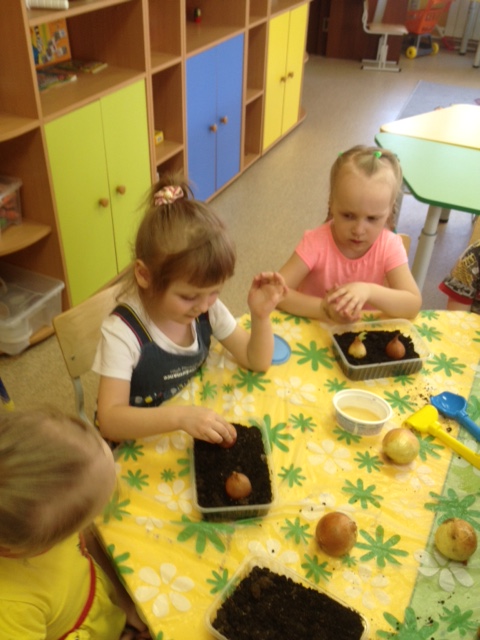 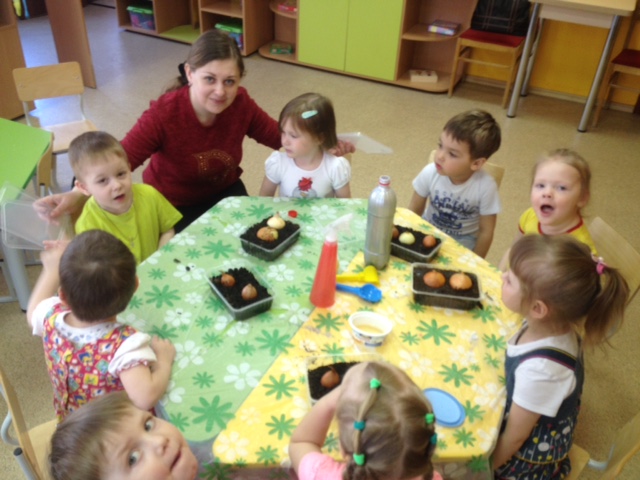 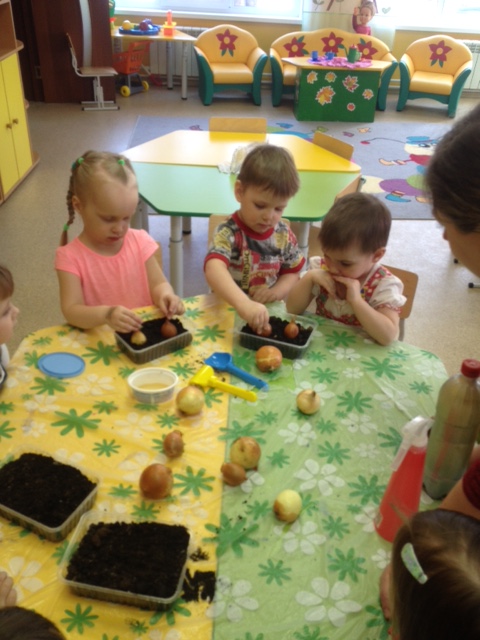 Сажаем луковицы 
     в маленькую грядку
          И вырастут они
               здесь по порядку!
Подрастай лучок             
             скорей.
Наливайся, 
             зеленей!
В лейку мы
     воды налили,          Лук пузатый 
               посадили.
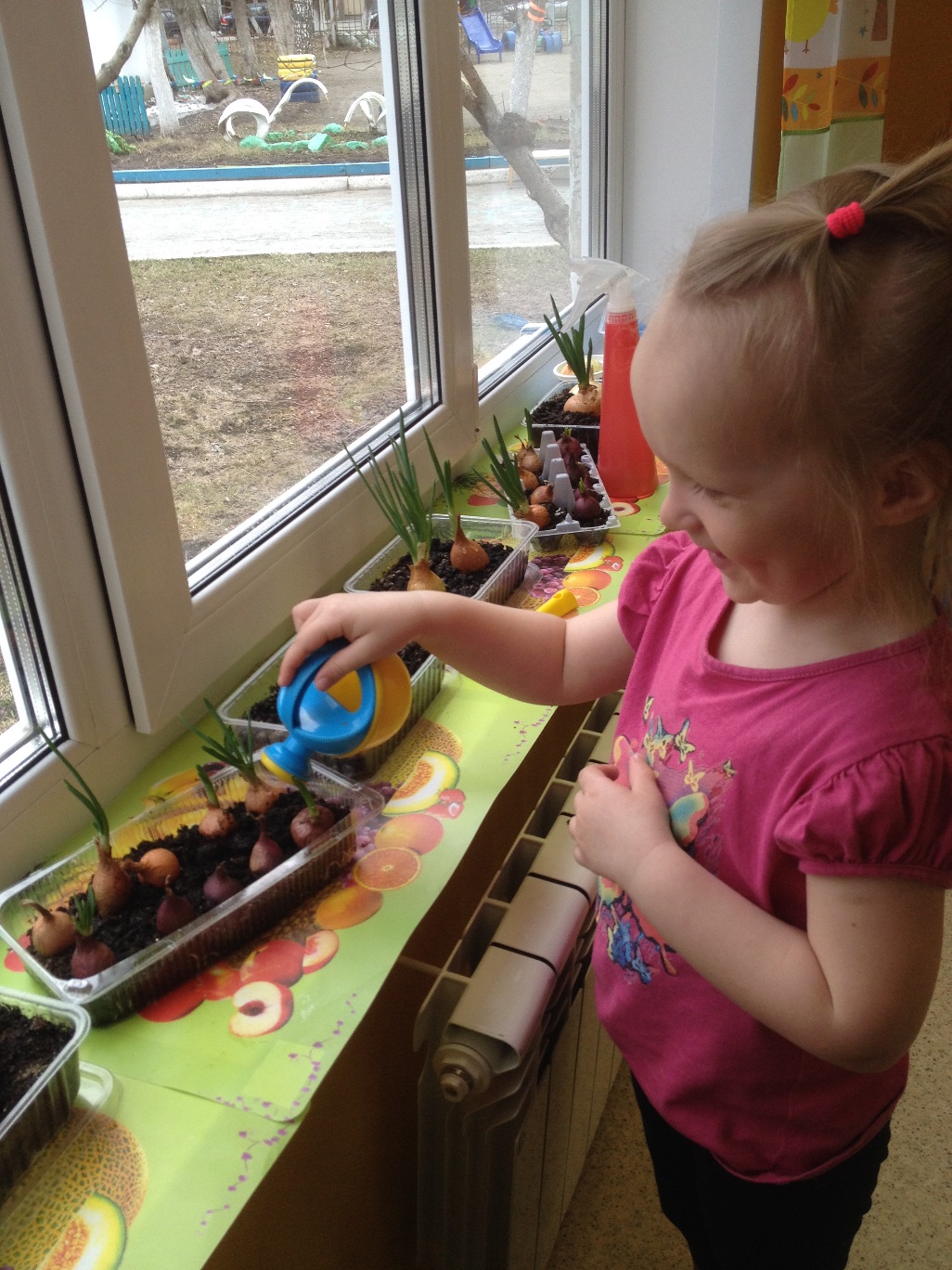 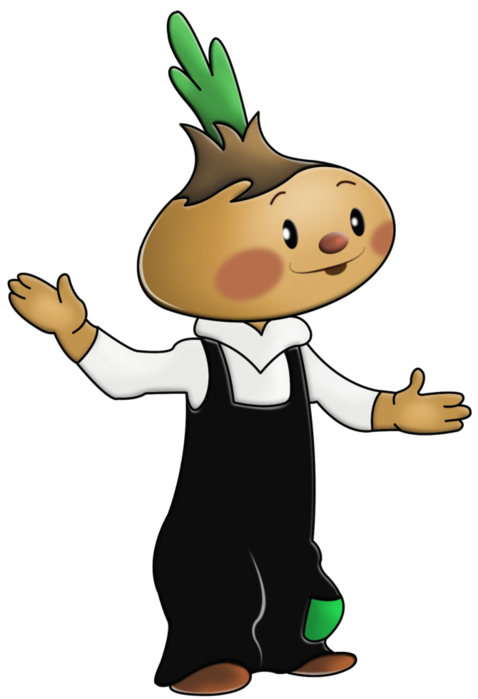 А теперь лучок 
     польем
          И немножко 
               отдохнём.
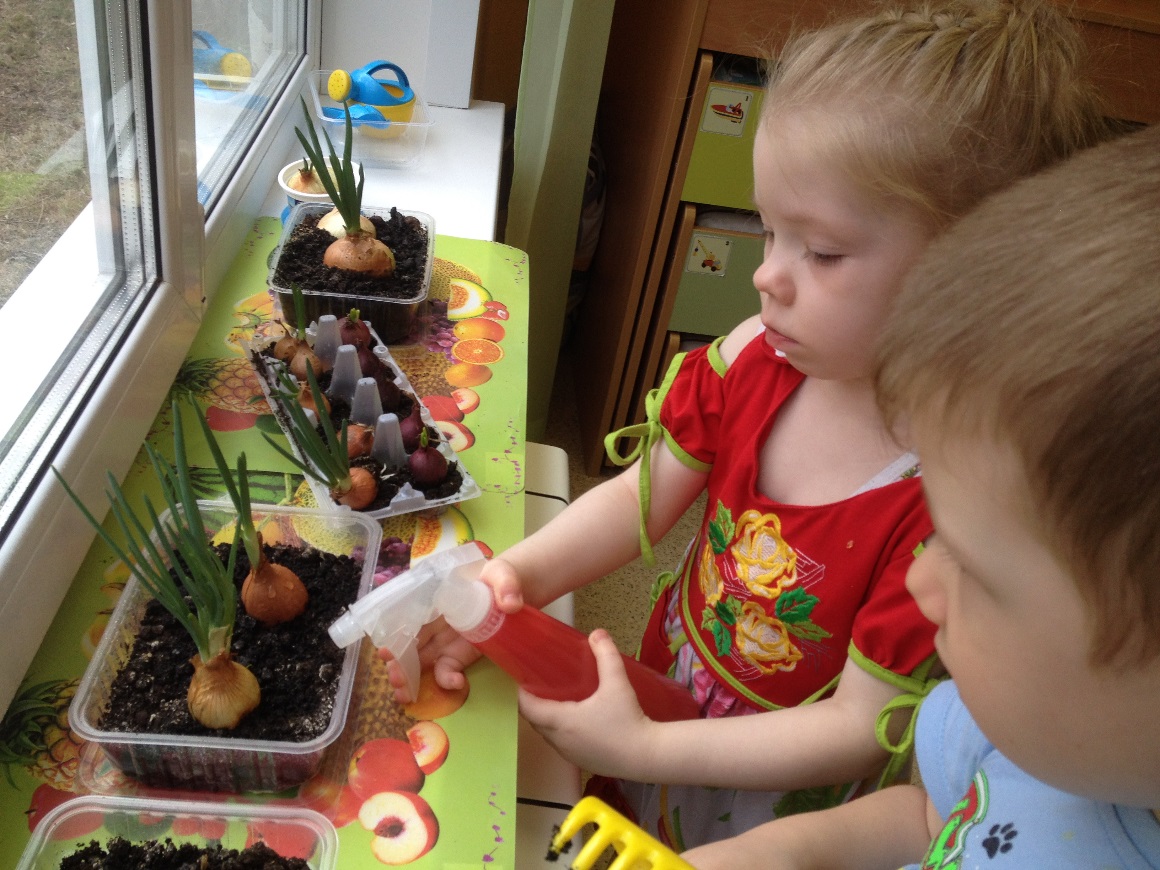 Пойдём с тобою в огород.
         Не мало там у нас забот!
              Польём лучок из лейки,
                   И сядем на скамейки.
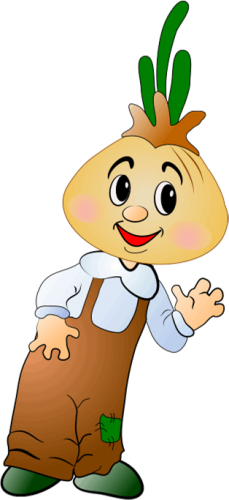 Стану я тебя лелеять     Наш кормилец- огород,       Чтобы всходы зеленели          Чтобы лук шикарный рос!
Любим мы и наблюдать, 
                  и рыхлить
                                   и поливать!
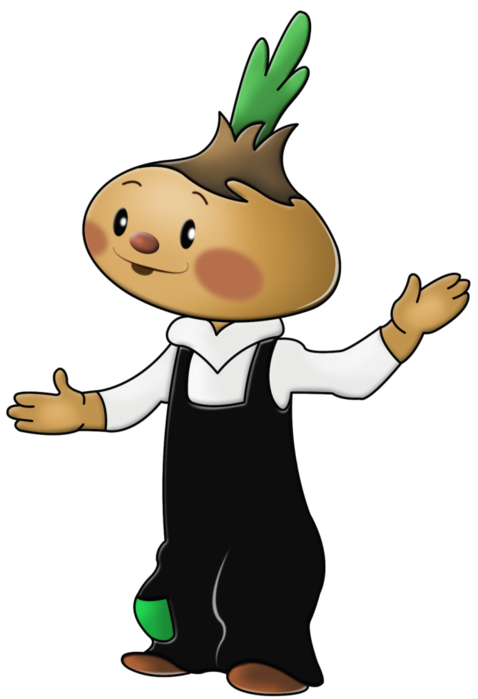 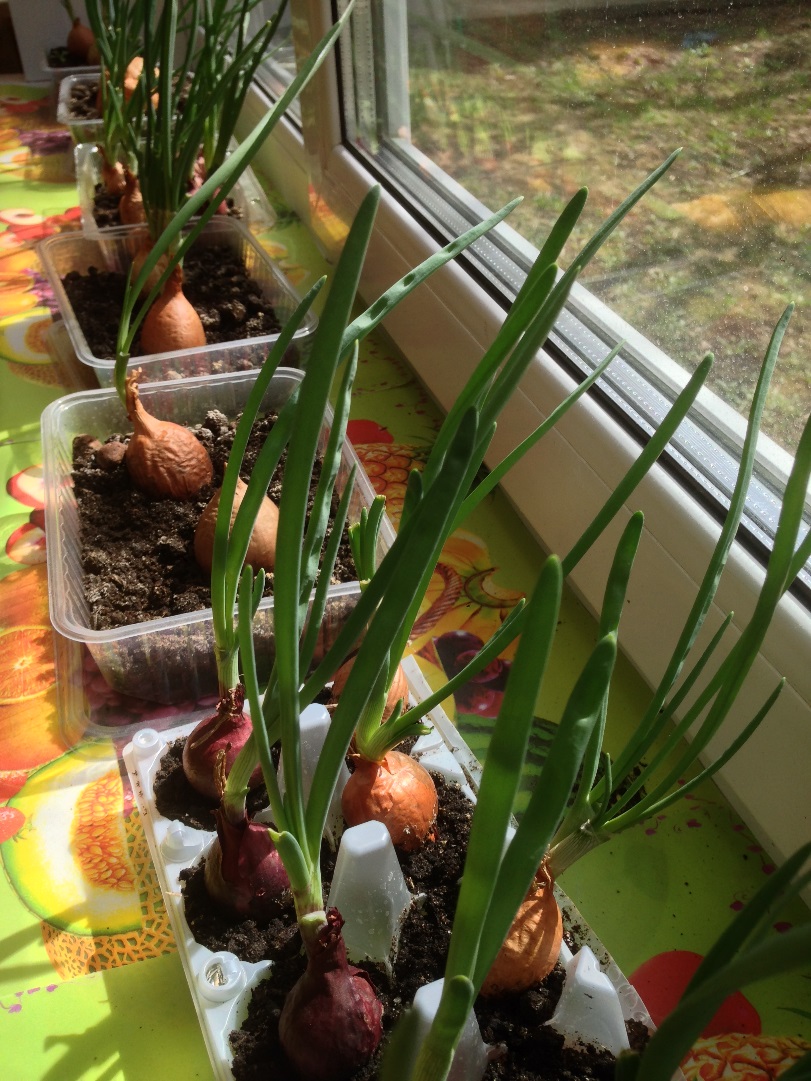 Да, удачный вырос лук.
      Всё свершилось.
           Но не   вдруг.
 Труды затрачены 
           нами были,
                 За посадкой 
                        мы следили.
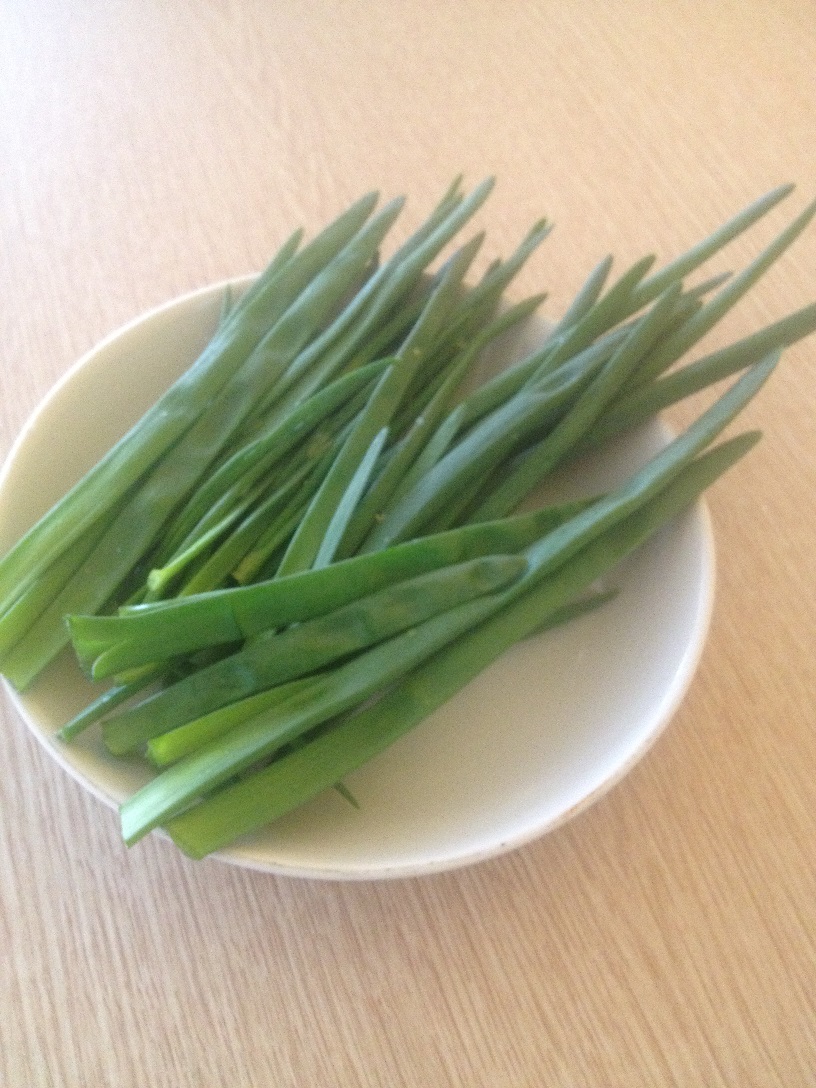 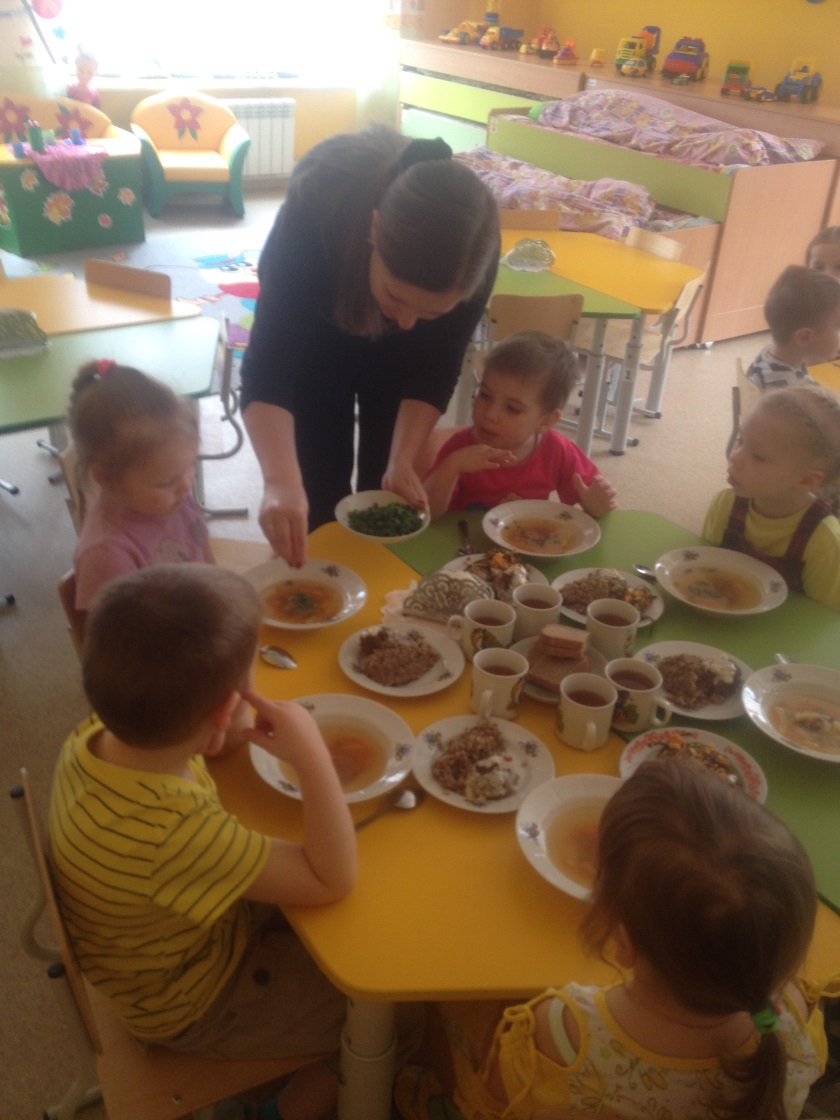 Хоть Лук порой до слёз доводит,     Но со стола у нас не сходит.                                    В салат порежем 
                                               мы лучок,                                       Иди, сорви
                                               скорей пучок.
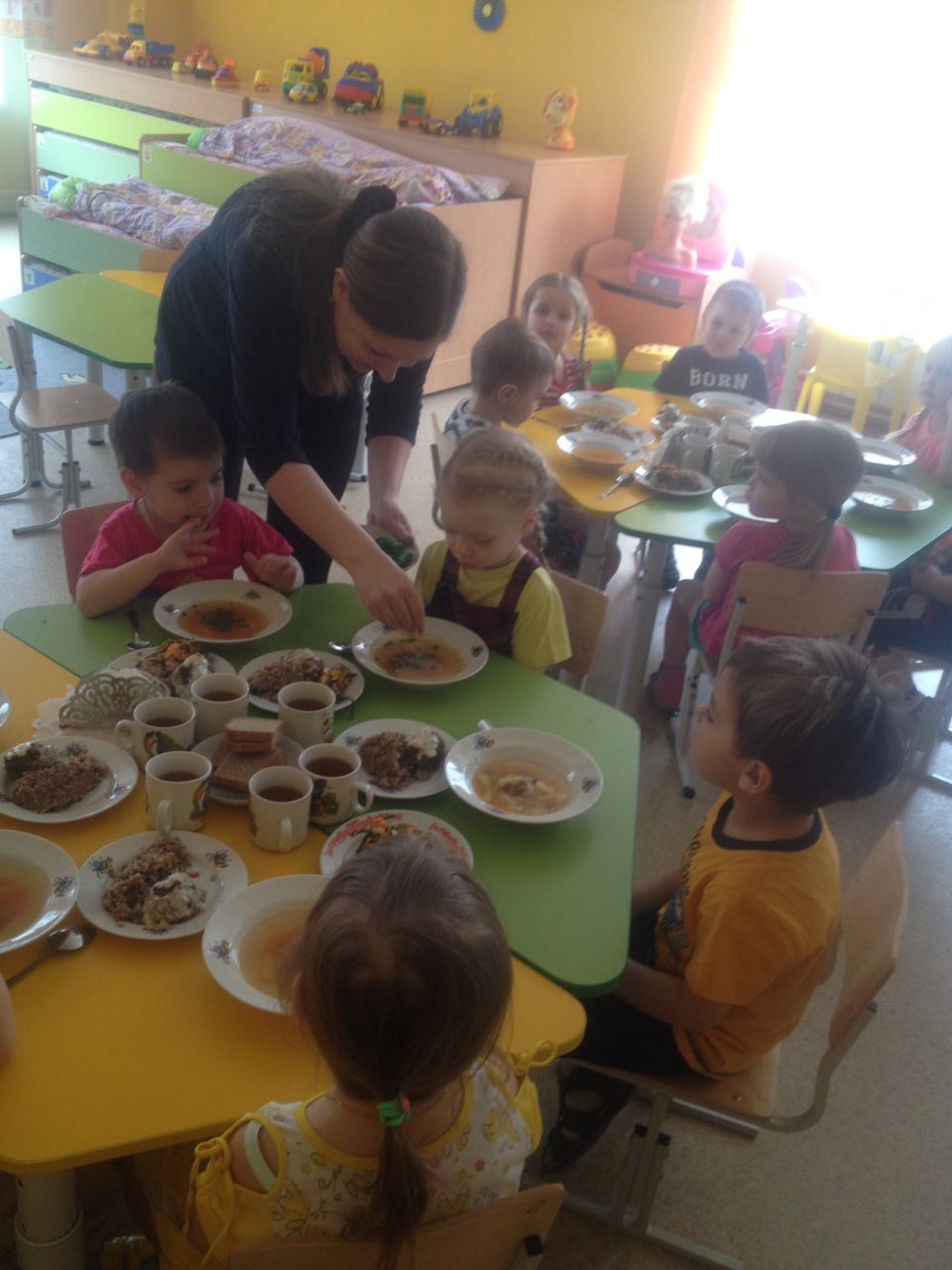 Витамины круглый год,     Так необходимы,          Чтобы нам не болеть               Гриппом и ангиной.
III этап – заключительный
Подведение итогов реализации проекта.
Анализ и обобщение результатов, полученных в ходе исследовательской деятельности.
Создание в группе огорода на окне. 
Рецепты от родителей 
     «Делимся рецептами салатов»
Презентация на тему 
     «Душистый лук – лучок»
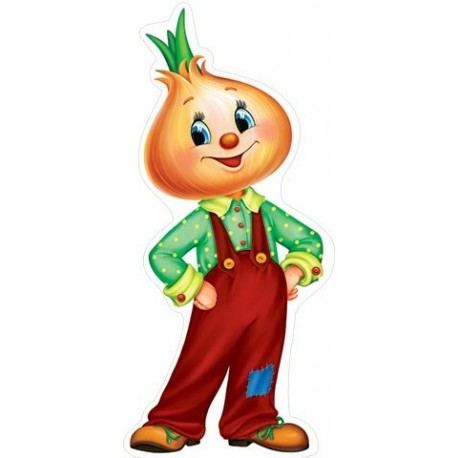 ТЕПЕРЬ МЫ ЗНАЕМ, ЧТО:

 Луку, как и любому растению, нужны: свет, тепло, воздух, вода.
 Чтобы вырастить лук, нужно трудиться: посадить луковицы, рыхлить землю, поливать растения.
 Лук помогает людям не болеть.
 В луке много витаминов.
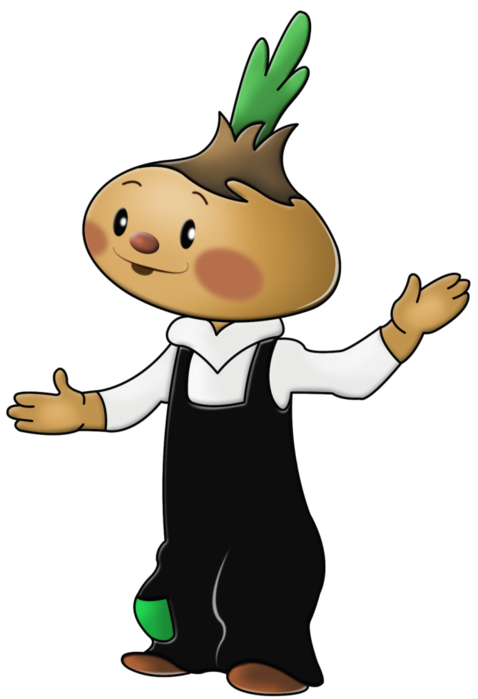 РЕЗУЛЬТАТ:

  В процессе реализации проекта:
Дети научились сажать лук и ухаживать за ним.
Дети узнали о пользе лука.
Дети познакомились с художественной литературой: поговорки, стихи, сказки, загадки.
У детей сформировались знания и представления о росте зеленого лука в комнатных условиях.
У детей развился познавательный интерес к объектам природы ближайшего окружения, в частности, к луку.
Собраны рецепты от родителей «Делимся рецептами салатов».
Укрепилось сотрудничество родителей и детей.
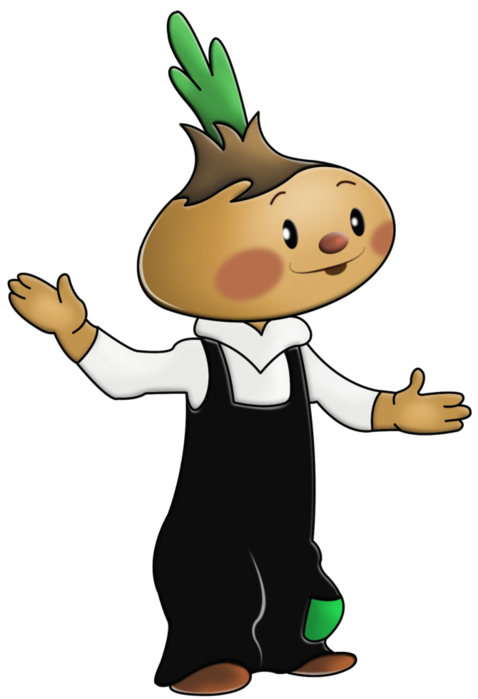 Огромное спасибо нашим мамам, 
     что помогали от души! 
          Лук растили вместе с нами!!!
                  И потрудились малыши!!!
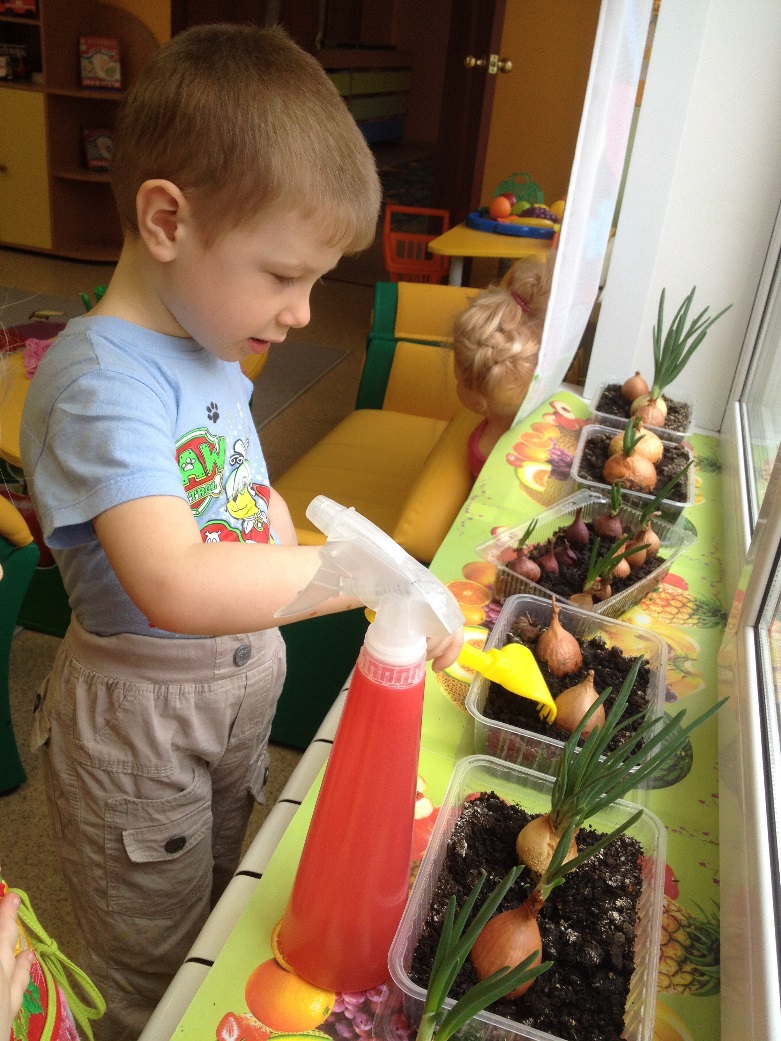 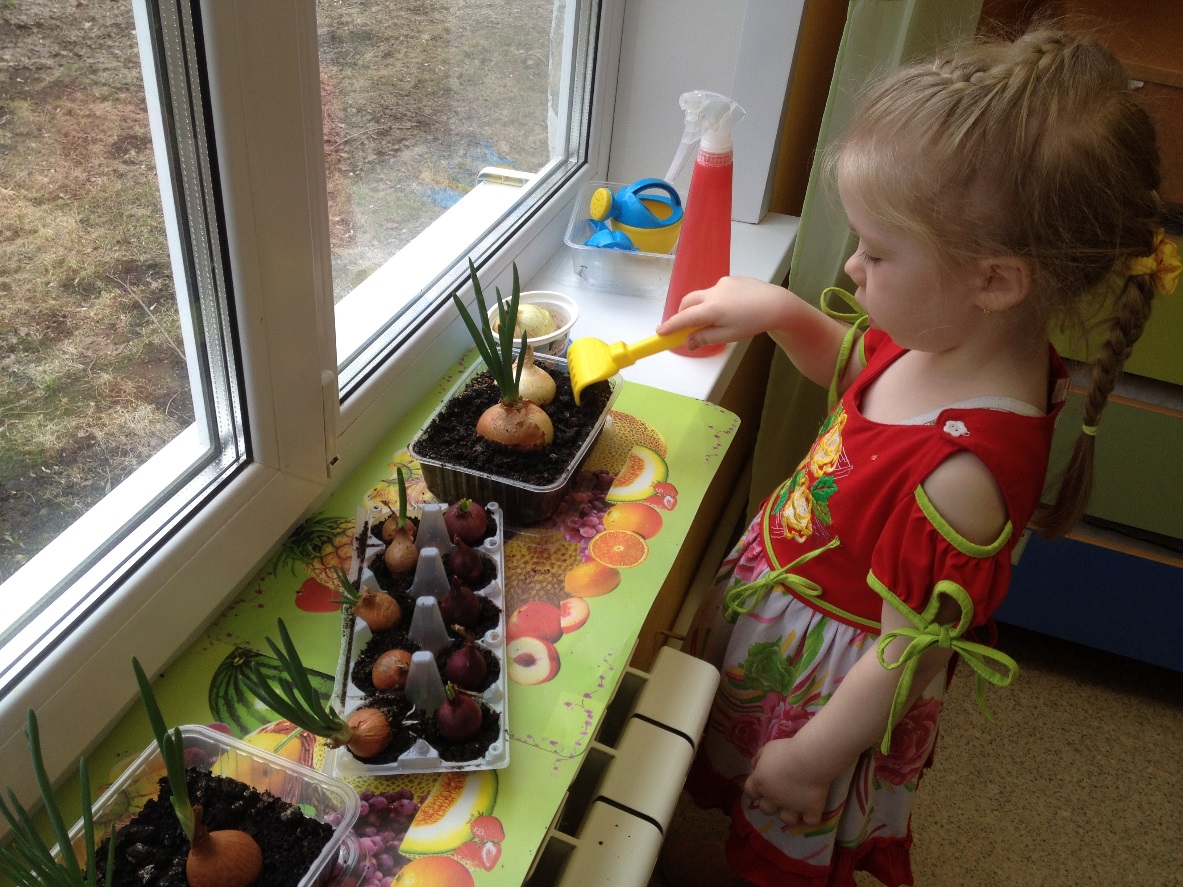 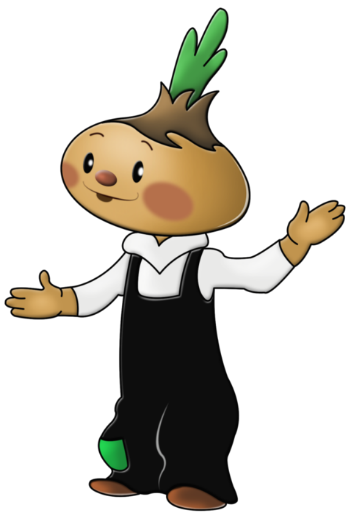 Душистый лук – лучок вырос на славу!!!
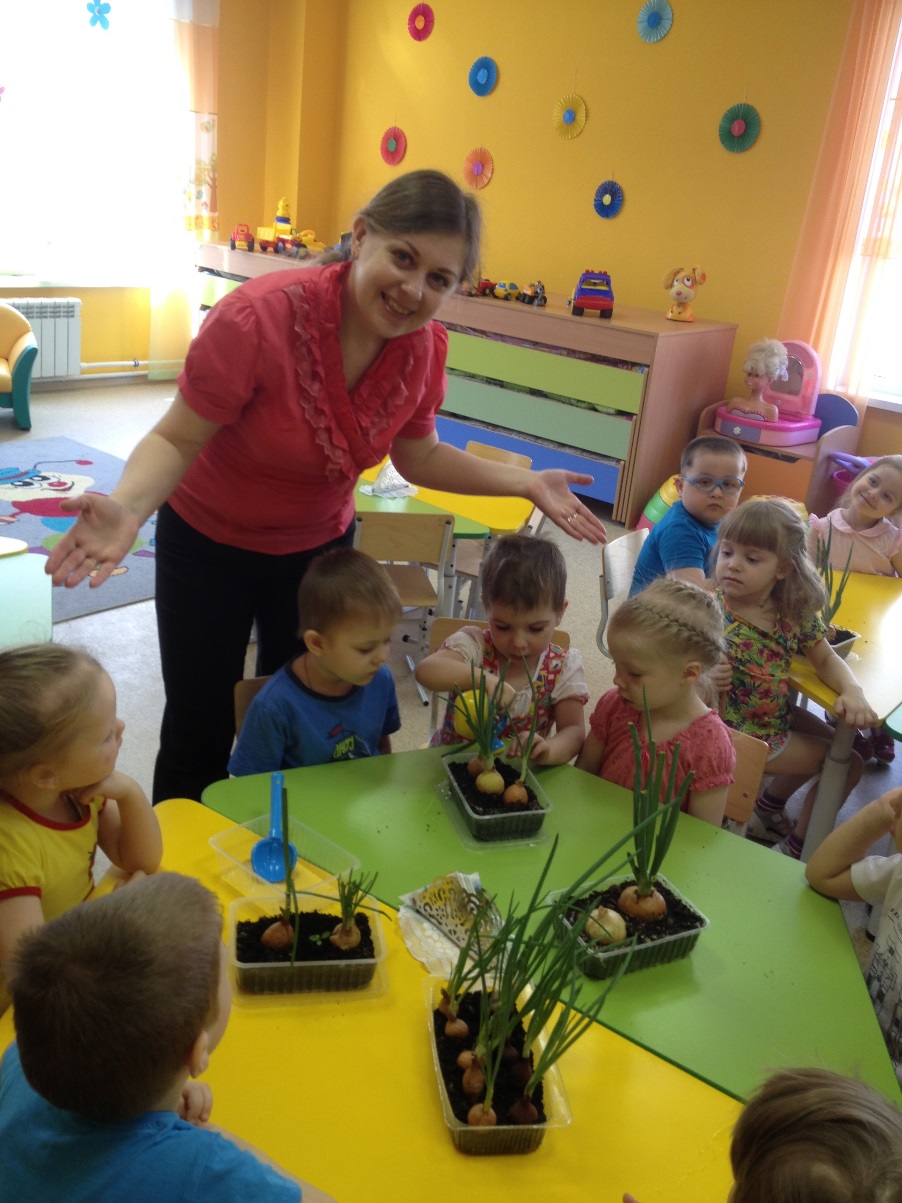 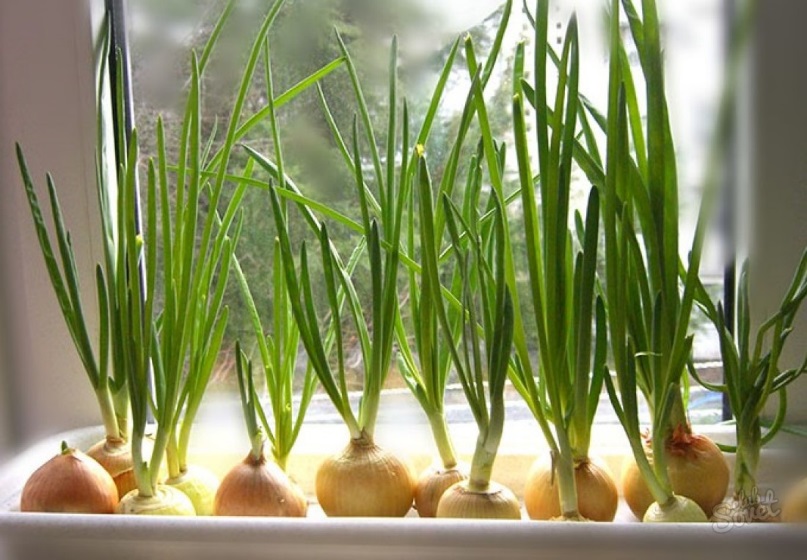 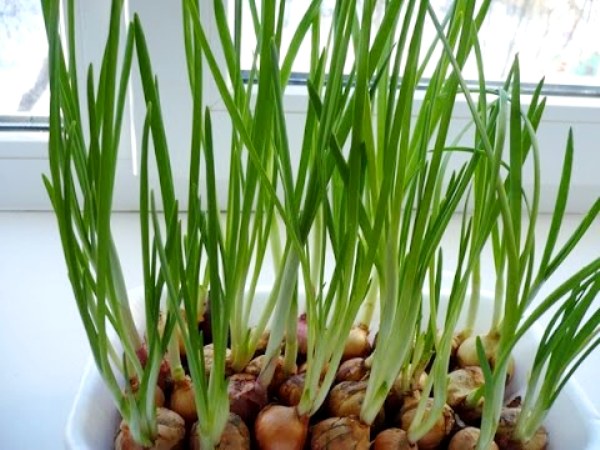 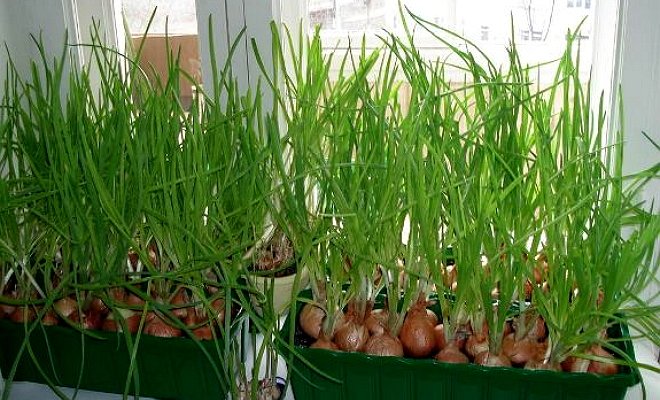 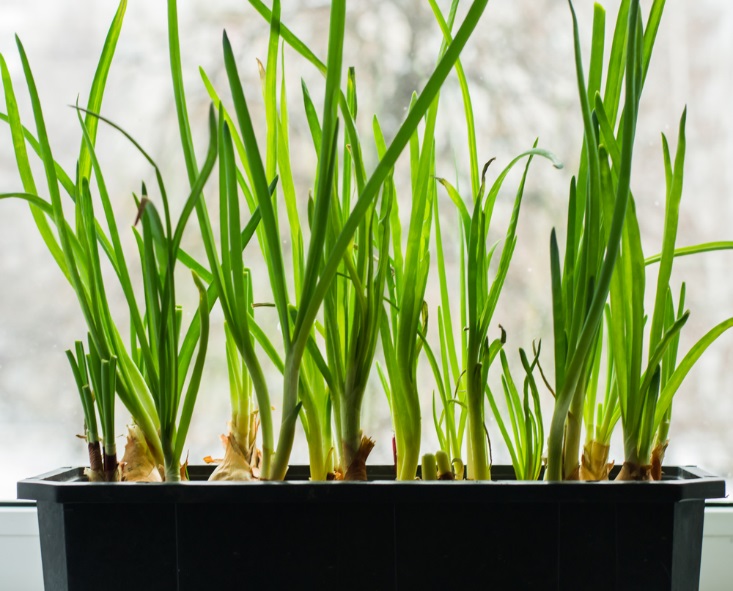 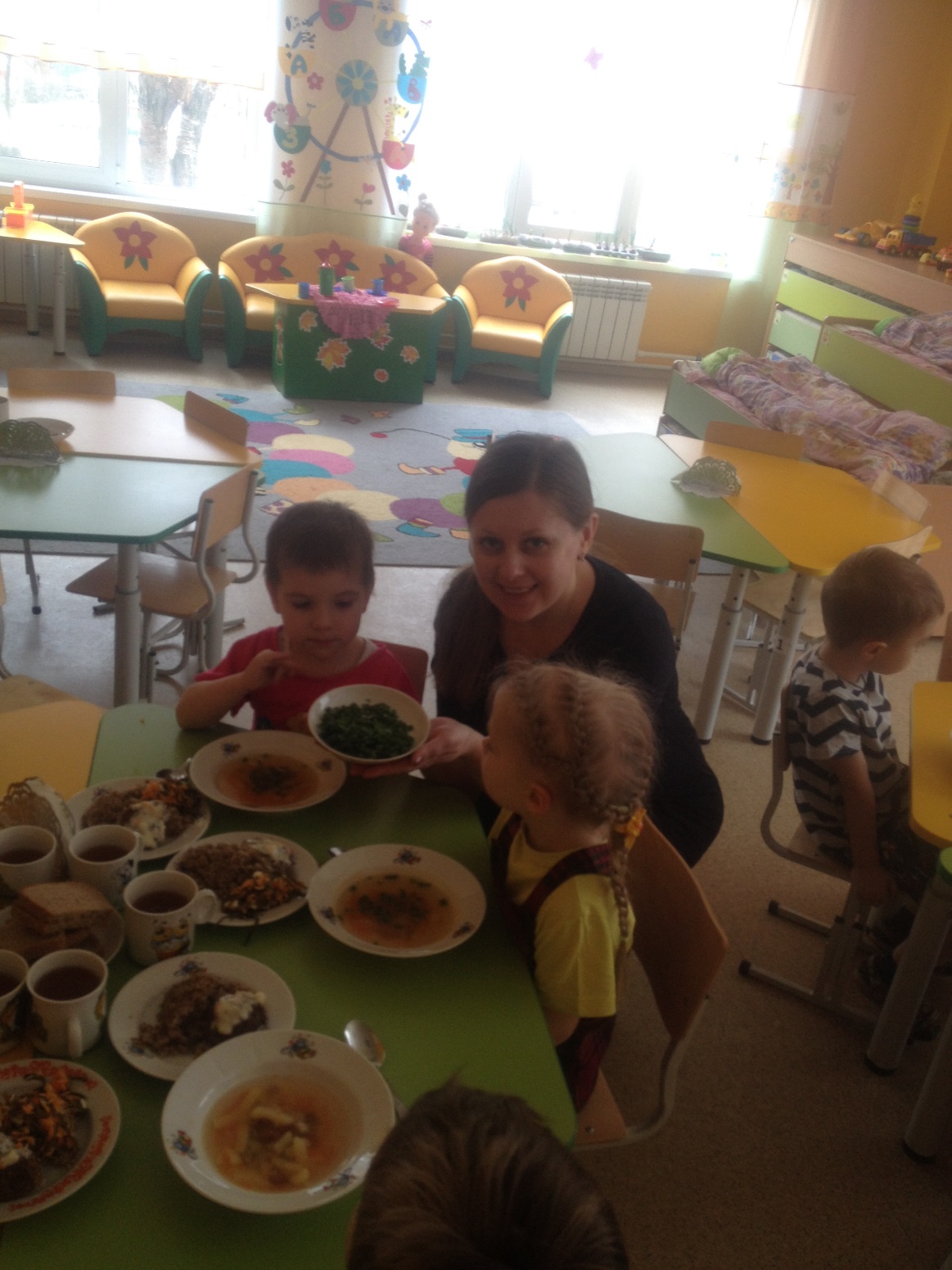 Малыши лучок сажали
    урожай большой собрали.
          Витаминов целый клад -  
                  приходите все 
                                к нам в сад!
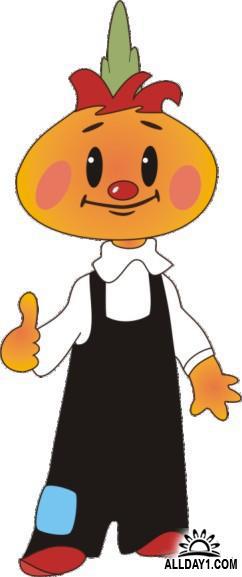 РЕЦЕПТЫ ОТ РОДИТЕЛЕЙ:
САЛАТ ИЗ «СКАЗОЧНОГО ЗЕЛЕНОГО» ЛУКА 
С ЯЙЦОМ, ОГУРЦОМ И ПЛАВЛЕНЫМ СЫРКОМ

Плавленый сырок – 2 шт, «сказочный зеленый» лук — 50 г, яйца вареные – 2 шт, огурцы свежие – 2-3 шт, сметана (майонез)— 1/2 стакана, соль. 
Плавленые сырки нарезаем кубиками,
режем мелко яйца, огурцы –
четвертинками кружочков.
Выкладываем в миску, посыпаем
мелко нарезанным «сказочным зеленым»
луком.
Заправляем сметаной или майонезом.
Полезный весенний салат готов.
Приятного аппетита!
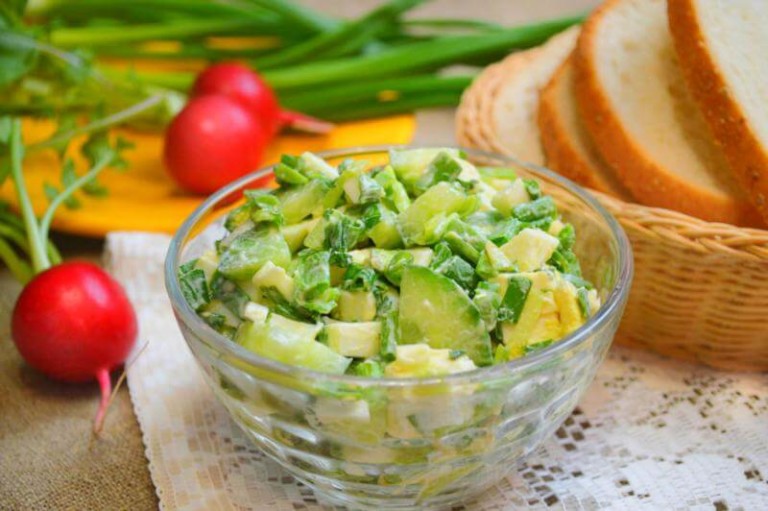 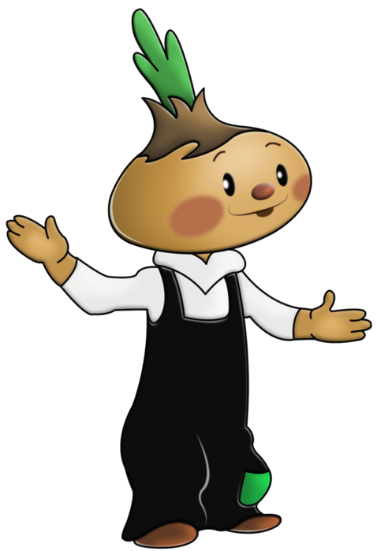 САЛАТ ИЗ ЗЕЛЕНОГО ЛУКА 
С ТВОРОГОМ И УКРОПОМ

Творог — 200 г, лук зеленый — 50 г, укроп резаный — 2 ст. ложки, сметана — 1/2 стакана, зеленый салат — 4-5 листиков, соль. 
Протертый нежирный творог смешиваем со сметаной, мелко нарезанными укропом и зеленым луком, подсаливаем. 
При подаче в салатницу или тарелку
 положить несколько листиков салата, 
на них горкой творог, смешанный с 
зеленью и луком, а сверху поливаем
 сметаной.
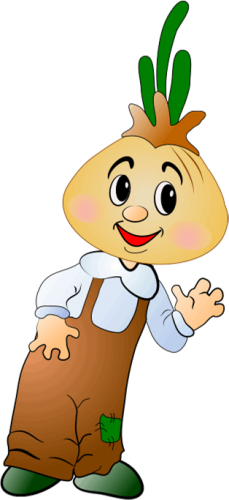 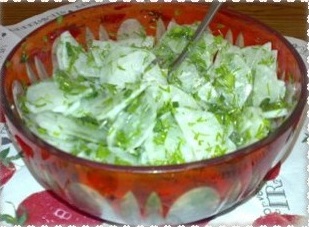 ЗЕЛЕНЫЙ ЛУК СО СМЕТАНОЙ И ЯЙЦОМ

Лук зеленый — 1 пучок, укроп — 1 пучок, яйца (варёные) — 1-2 шт., майонез — 1 ст. ложка, сметана — 3 ст. ложки, зеленый салат — 4-5 листика. Подготовленные зеленый лук и укроп промываем, даём стечь воде, затем нарезаем. В салатницу на листья зеленого салата выкладываем лук с укропом, поливаем сметаной с майонезом, оформляем дольками яйца, сваренного вкрутую.
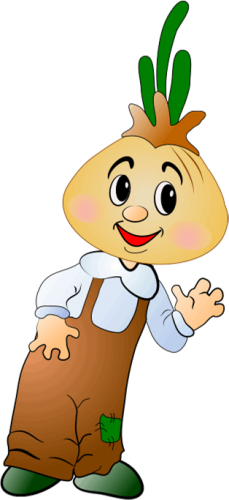 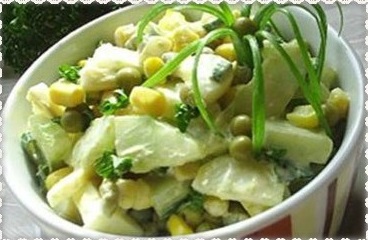 СПАСИБО ЗА ВНИМАНИЕ!
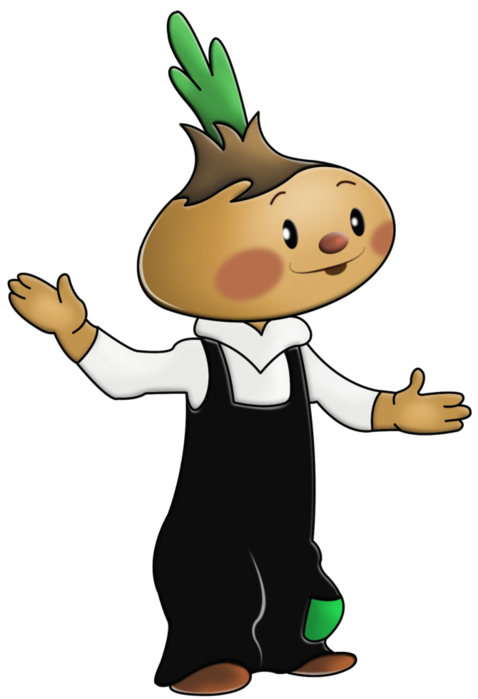